標竿人生
(腓三12-16)
中國基督教播道會康泉堂晚、早堂崇拜
陳啟興牧師
2022年1月1-2日
神聖的不滿足(Holy Discontent)
不滿什麼？
對自己的靈命現狀不滿足？
推動自己追求靈命成長
竭力追求(v.12-14)
(a)這不是說我已經得著了，已經完全了(v.12上)
	(b)我乃是竭力追求(v.12中)
		(c)或者可以得著基督耶穌所要我得的(v.12下)

(A)弟兄們，我不是以為自己已經得著了(v.13上)
	(B)我只有一件事，就是忘記背後，努力面前的，向					著標竿直跑(v.13下-v.14上)
		(C)要得神在基督耶穌裏從上面召我來得的獎賞(v.14下)
按步就班(v.15-16)
靈命成熟的人：要有此心態
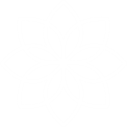 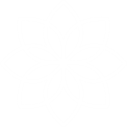 不太成熟的人：神必指引
按步就班
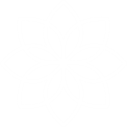 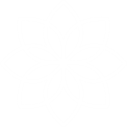 四種人
沒有目標
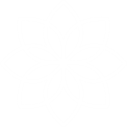 有錯誤目標
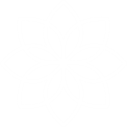 有正確目標卻沒有竭力追求
有正確目標並竭力追求
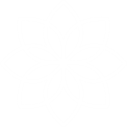 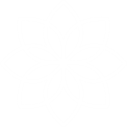 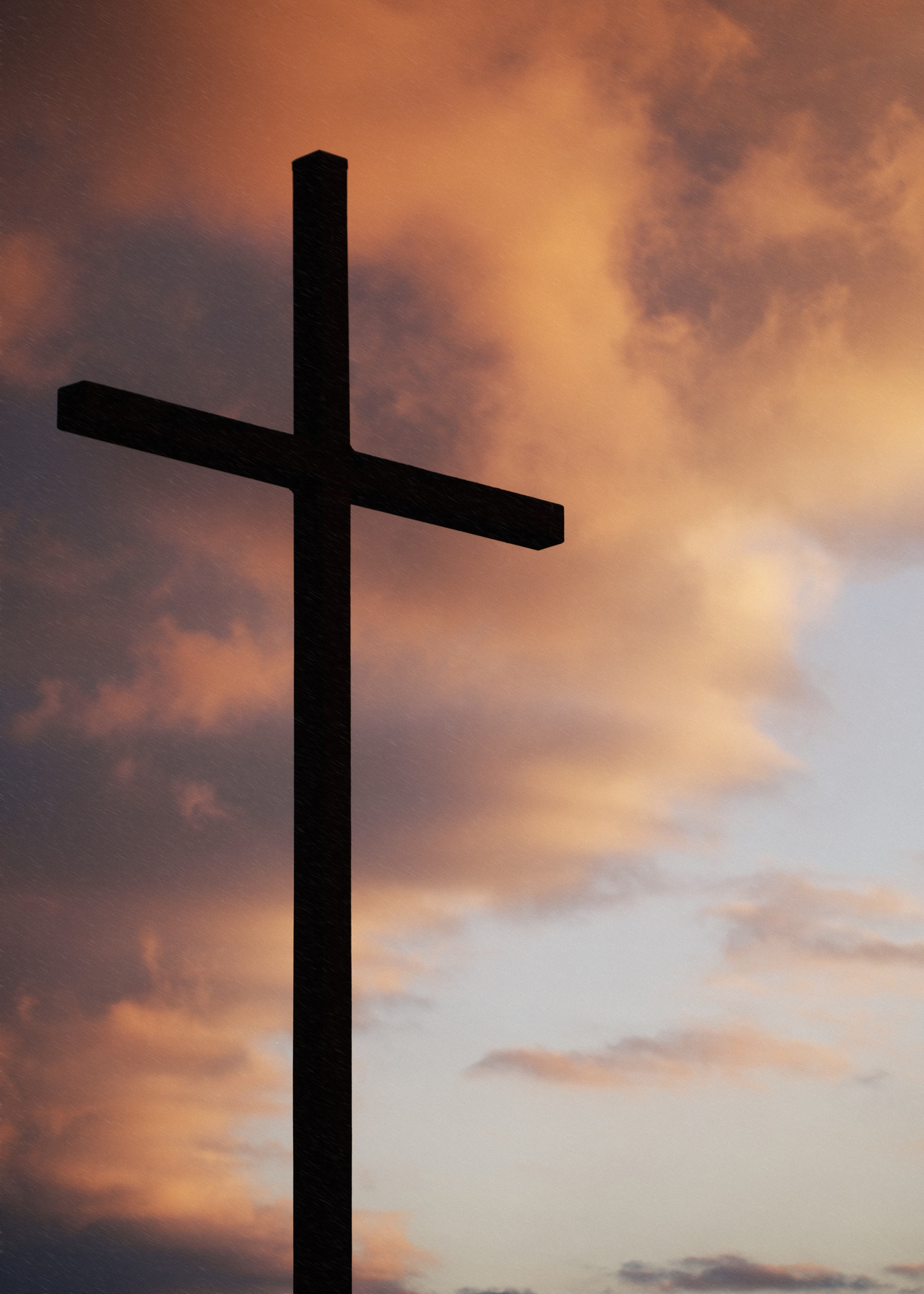 應用
神賦予您的目標是什麼？
如何竭力追求？